A Trusted Safety Verifier for Process Controller Code
Stephen McLaughlin, Saman Zonouz, Devin Pohly, Patrick McDaniel

Presented by Xumiao Zhang and Shenghao Lin
[Speaker Notes: 1-9 10-18 19-21 22-26 27-28]
Overview
Programmable logic controller (PLC)
Threat model
Trusted Safety Verifier (TSV)
PLC code analysis
Implementation
Evaluation
Conclusion
Programmable Logic Controller
A Programmable Logic Controller (PLC) is a digital, multi- input multi-output computer used for real-time automation of physical machinery.

A PLC’s program is executed continuously as long as the PLC is running.
A PLC’s Life
Turn left 2˚
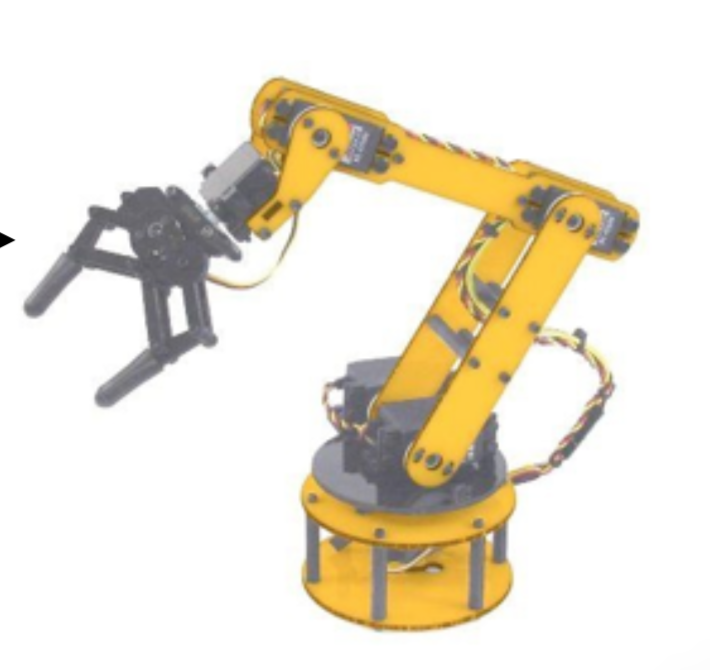 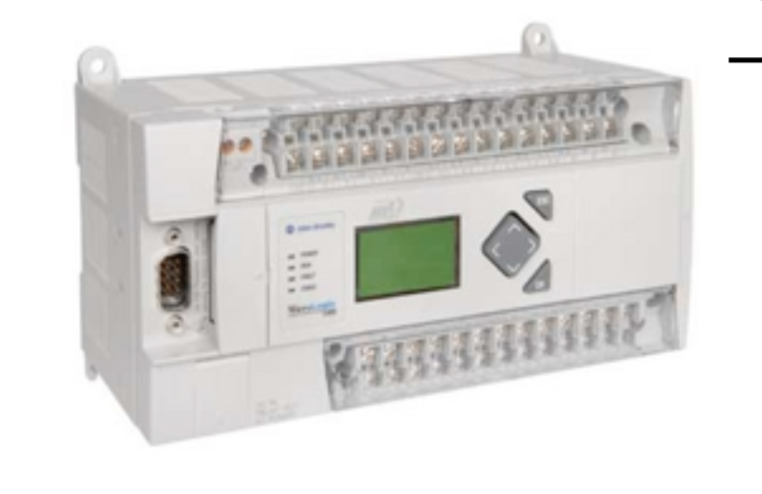 Turn left!
A PLC’s Life
Turn left 2˚
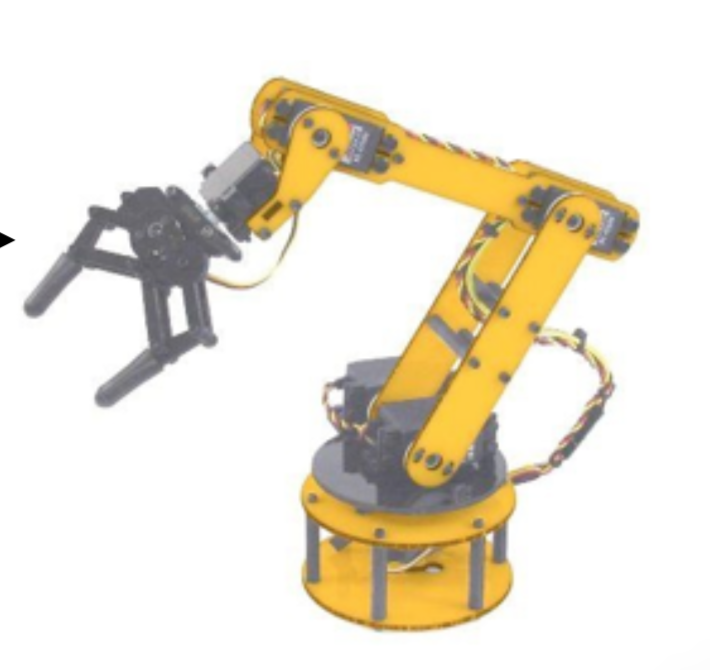 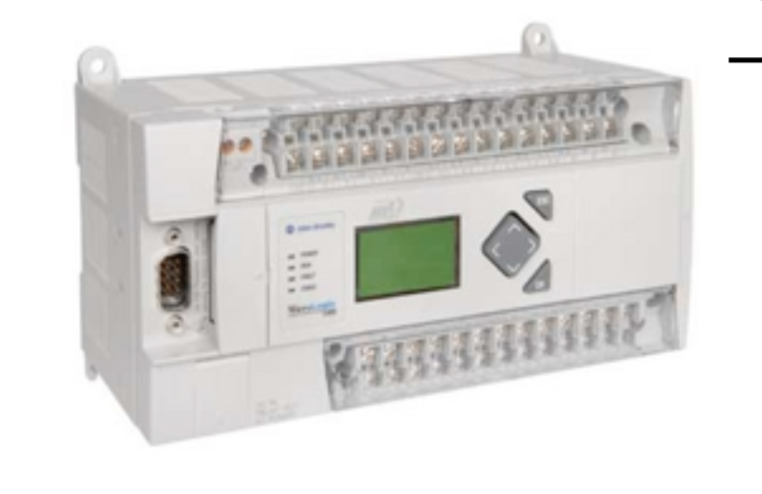 Turn left!
1º
A PLC’s Life
Not quite...
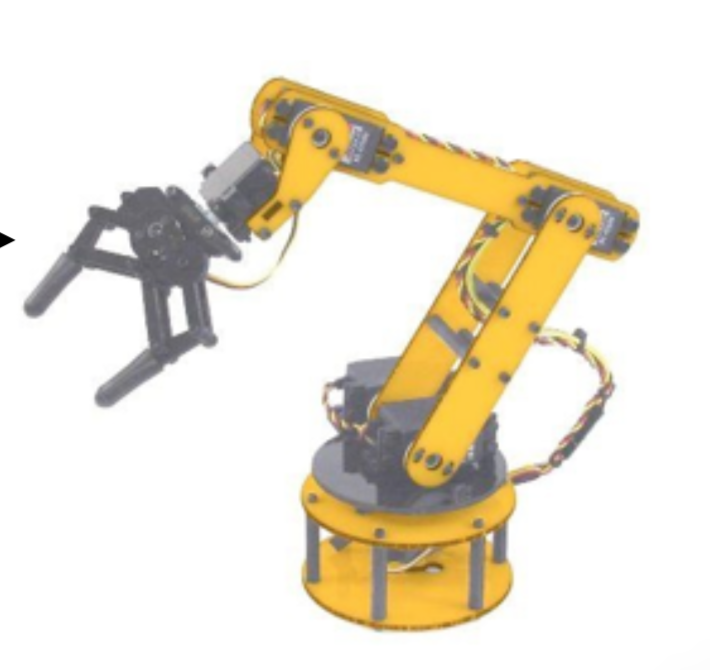 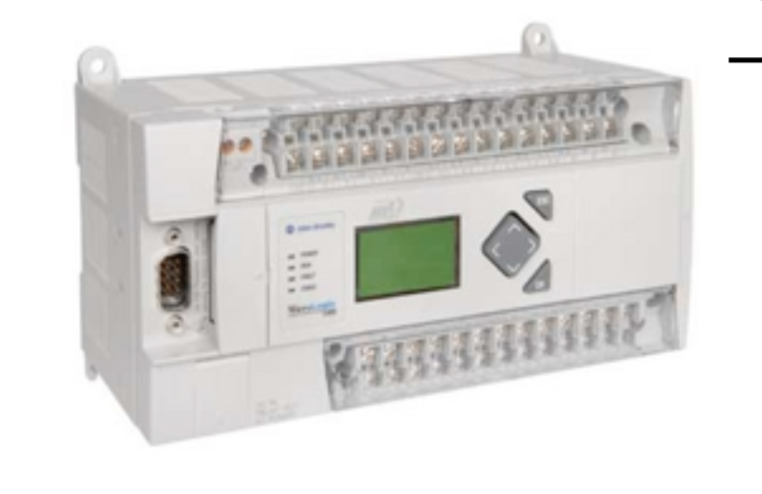 Turn left!
1º
A PLC’s Life
Not quite...
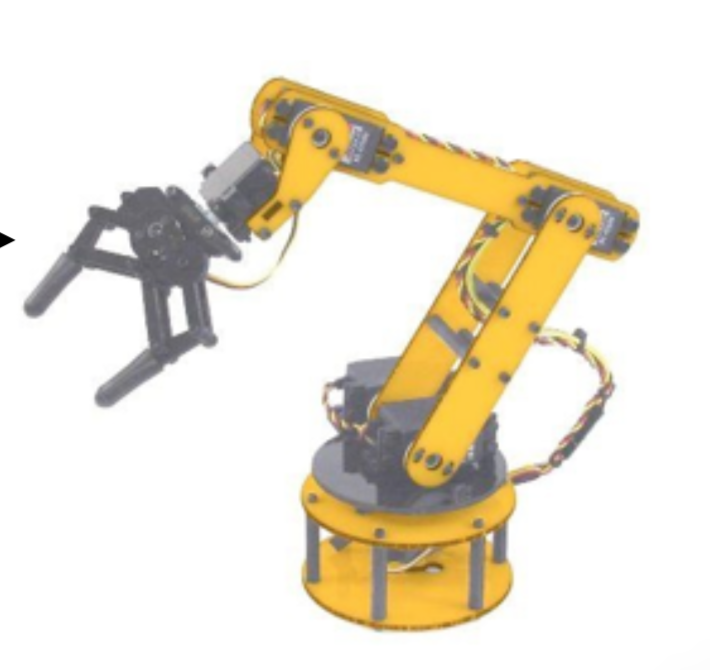 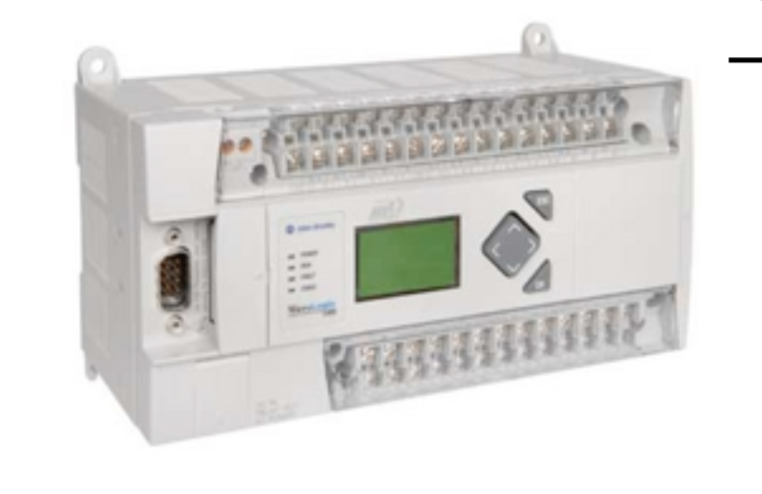 Turn left!
2º
A PLC’s Life
BINGO!
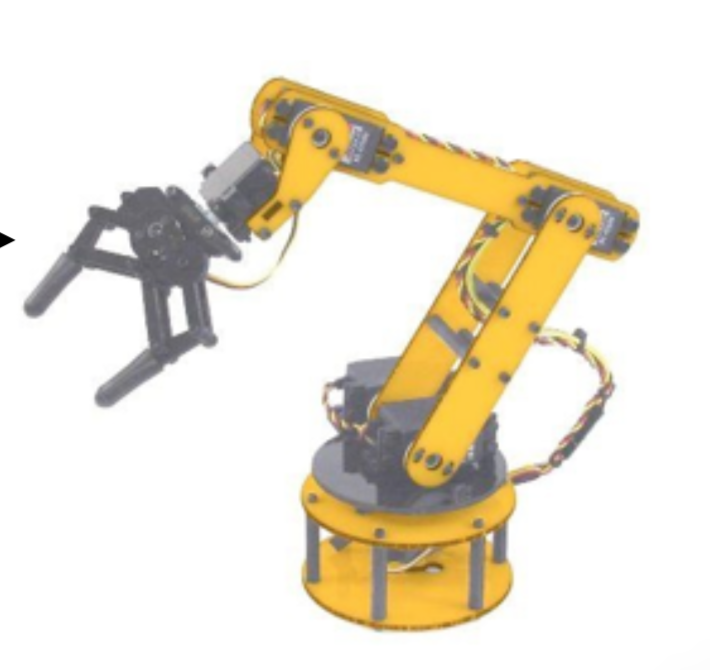 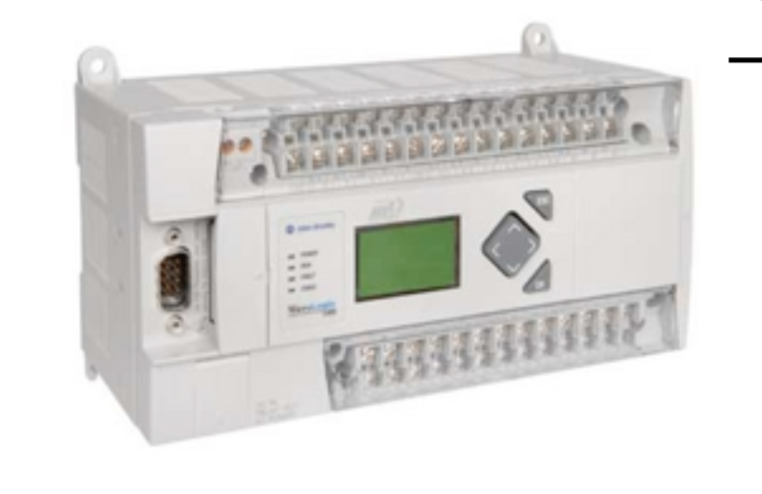 Stop!
2º
A PLC’s Life
L DW2     ;; Degrees
< ID255
ST Q 3.2
Control Logic
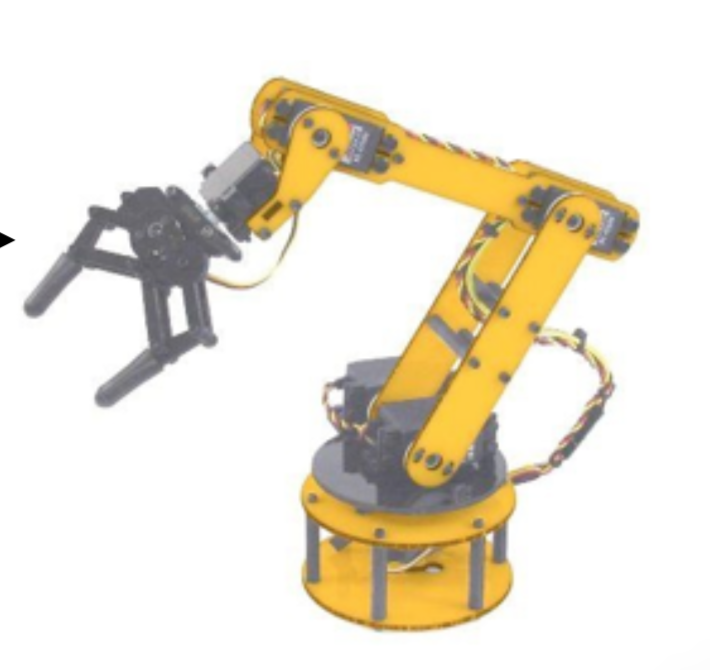 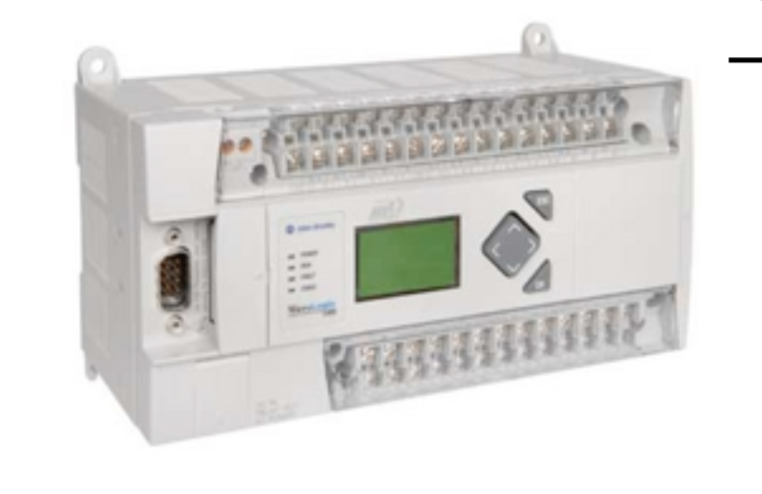 Control Signal
Scan Cycle
Sensor Measurements
Bad news...
Programmable Controllers are insecure by design
Control systems are not robust enough for security patches (i.e. stuxnet)
A PLC’s Life
;; Spin out
;; of control!
S Q 3.2
Control Logic
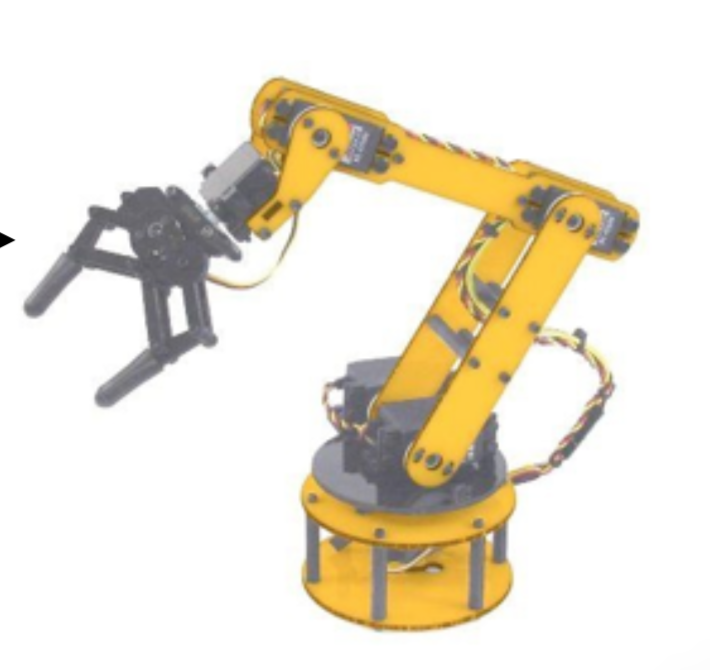 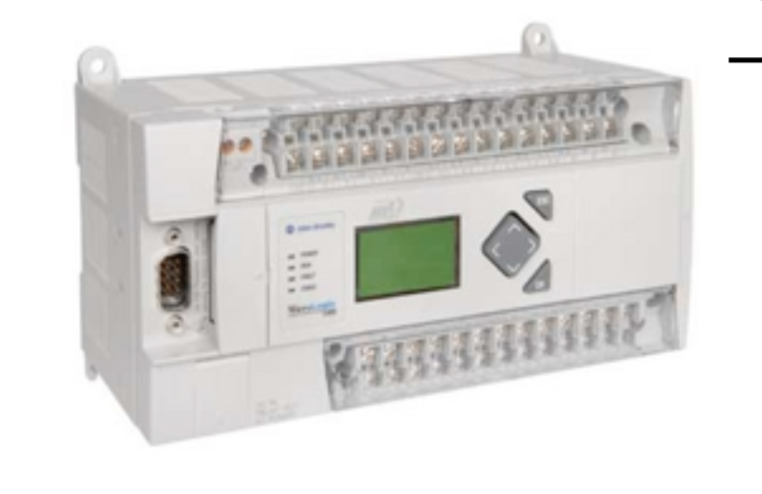 Safety Properties
Bounds on numerical device parameters (e.g. maximum drive velocity and acceleration)

Safety interlocks, which ensure physically conflicting events do not occur.
Trusted Safety Verifier (TSV)
Goal: Only allow code to be run on a PLC if it satisfies a set of engineer-supplied safety properties.
TSV - Challenges
Existing tools not up to the task.

Control systems are stateful, requiring temporal properties.

State space explosion with existing analysis techniques.
TSV - Architecture
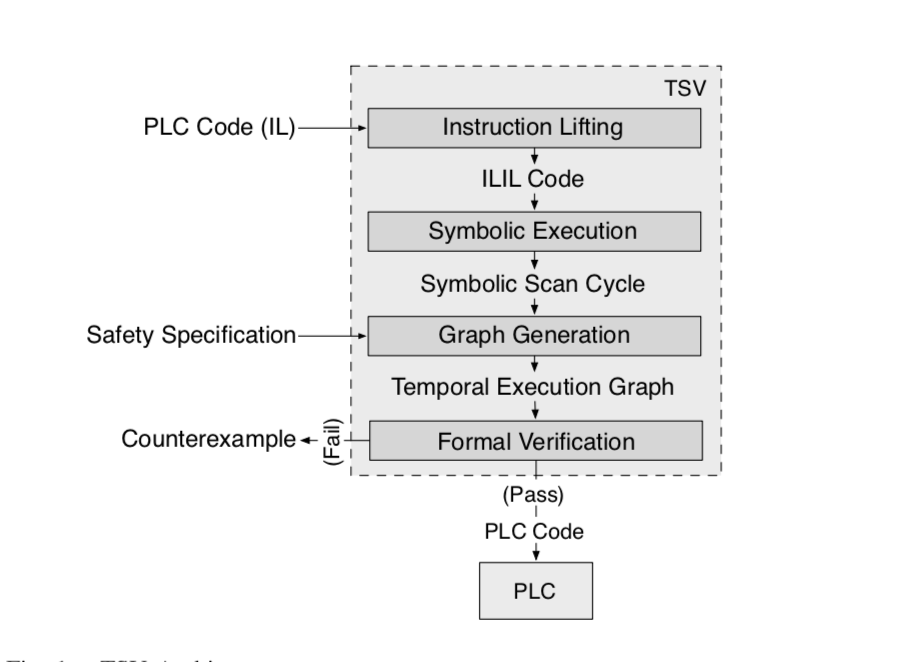 Sample PLC Code
AI 0.5 ;; 	And input bit 5
=Q 0.1 ;;	Store at output bit 1
Instruction List Intermediate Language
Side effects

PLC special features

Architecture dependent
Instruction List Intermediate Language
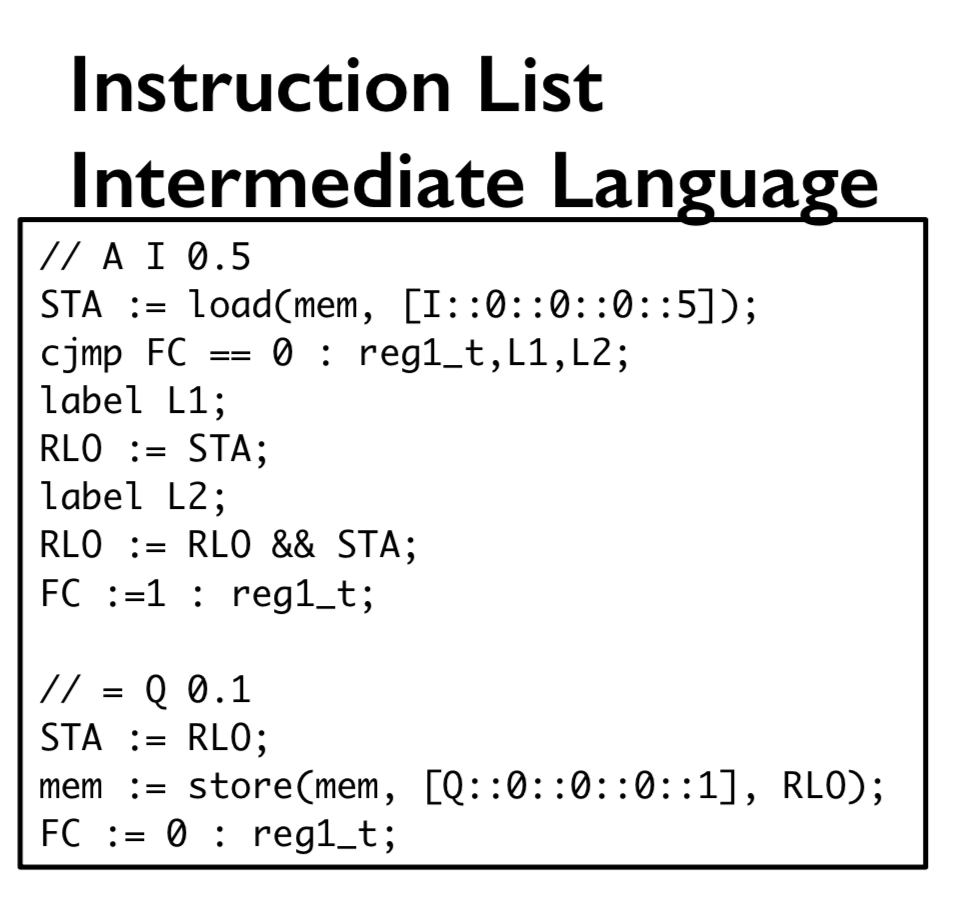 PLC Code
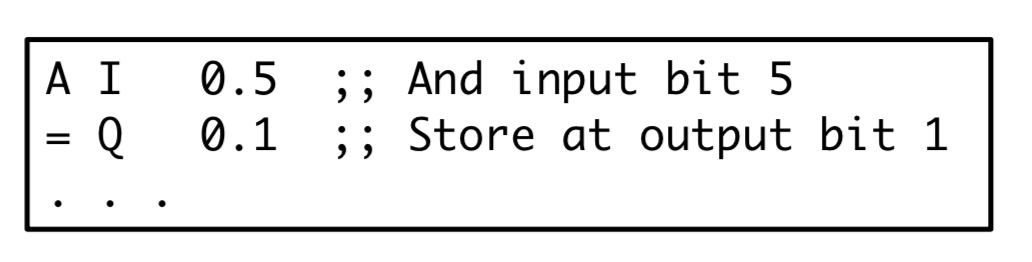 Symbolic Execution
TSV symbolically executes an ILIL program to produce a mapping from path predicates to symbolic outputs.

Symbolic execution follows all possible paths through a single scan cycle of the program.

Lump together all inputs that produce that same output.
Symbolic Execution - Example
if input > 10 then output input + 6
else output 2 * input + 6
Without symbolic execution, an unsigned integer input can generate 2^32 different states.
With symbolic execution, only 2 states.
[Speaker Notes: We will see its use later.]
Symbolic Execution - Expression
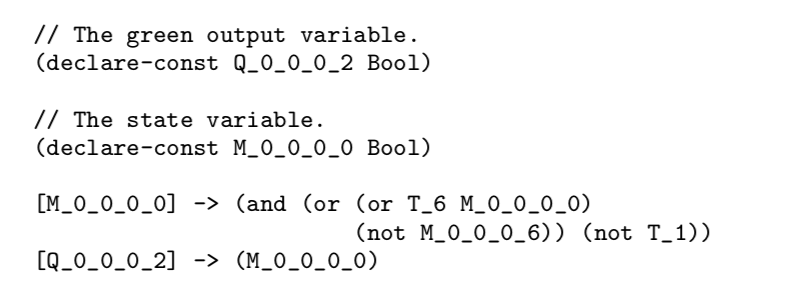 Checking Temporal Properties
PLCs use stateful variables, which retain their values across the scan cycles.

TEG (temporal execution graph) is applied for model checking.
Temporal Execution Graph (TEG)
A state machine in which each state transition represents a single scan cycle.

Each state in the TEG contains the state and output variables.
TEG
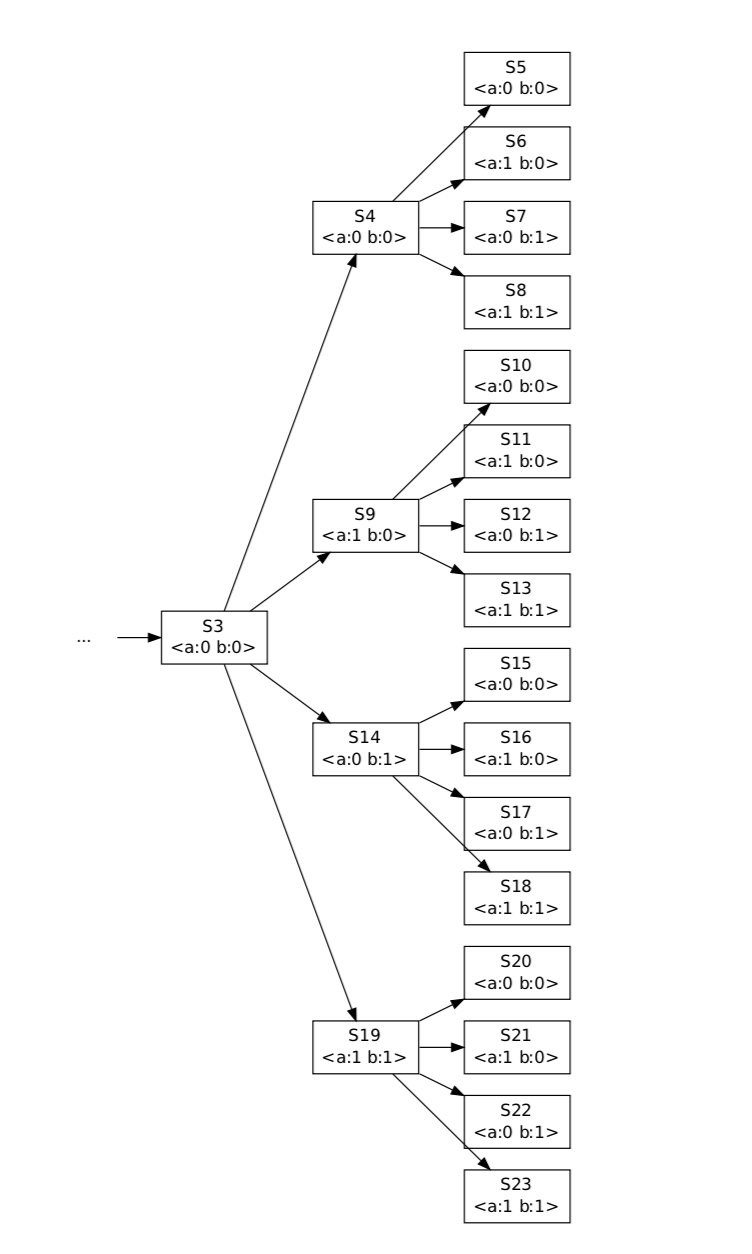 TEG with Symbolic Execution
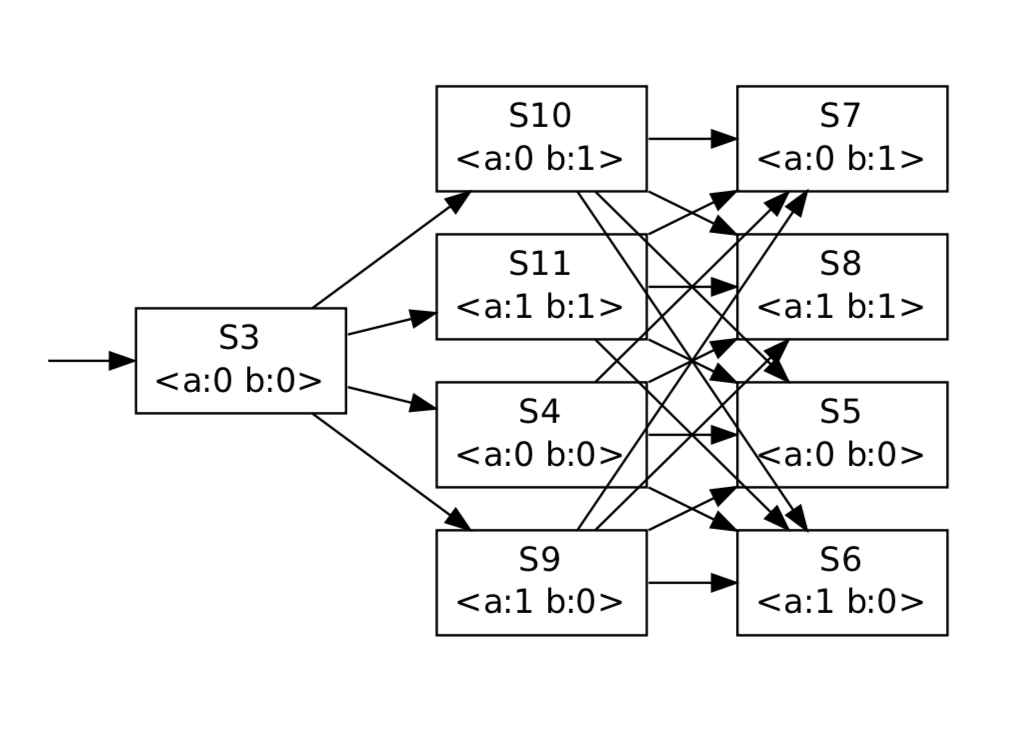 TSV - A Full Run
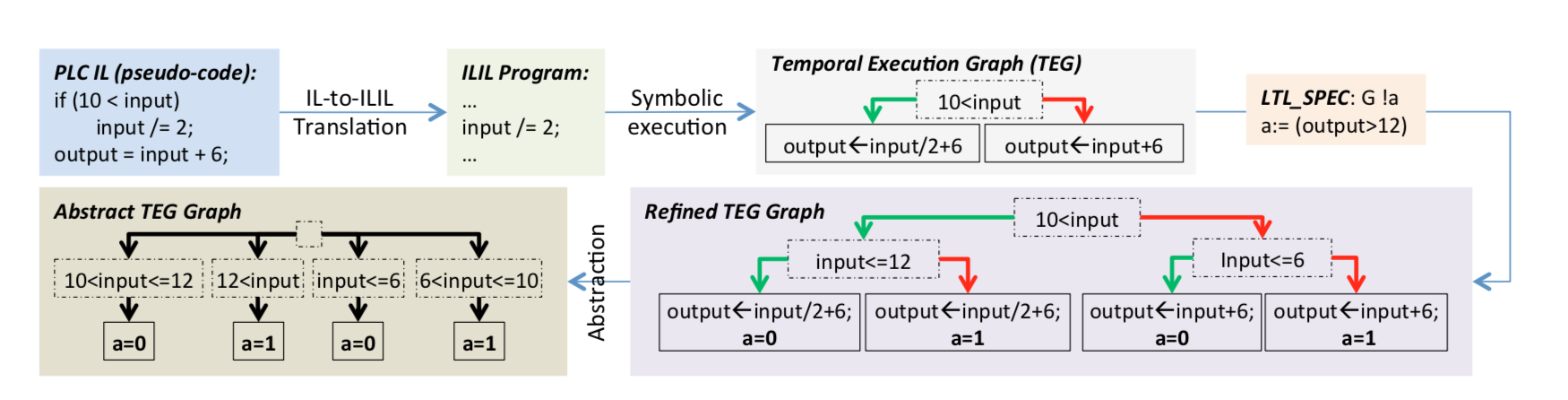 Conclusion
Developed Trusted Safety Verifier (TSV), a trusted verification platform for programmable logic controllers.
last-step security verification of control commands
Combination of symbolic execution and model checking
Implemented a real-world prototype of the TSV framework on an independent Raspberry PI chip with minimal attack surface.
Demonstrated performance in checking various properties in control systems